Garfield School district
Affirmative Action Training
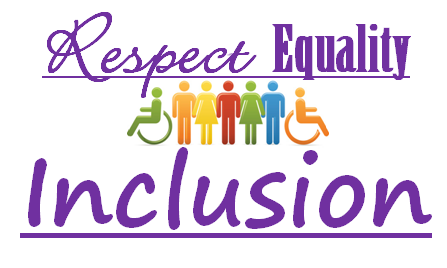 What is Affirmative Action?
Affirmative Action is a belief that 
all staff and students have a right
to be treated with equal fairness and 
to have the maximum opportunity 
to reach their fullest potential.
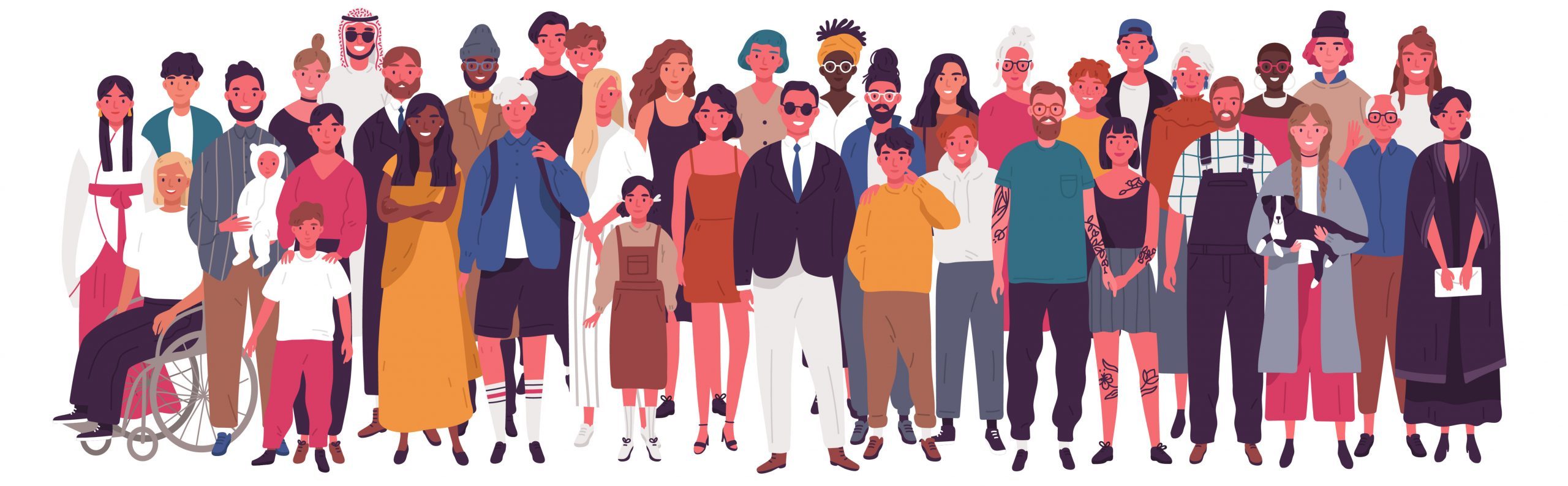 NJ Law Against Discrimination (LAD)
The New Jersey Law Against Discrimination (N.J.S.A. 10:5-12) (LAD) makes it unlawful to subject people to differential treatment based on the following protected classes:
race 
creed
color
national origin
Nationality
ancestry
age
sex (including pregnancy)
familial status
marital status
domestic partnership or civil union status,
affectional or sexual orientation
gender identity or expression
atypical hereditary cellular or blood trait
genetic information
liability for military service
mental or physical disability
perceived disability
AIDS and HIV status.
This policy is in Compliance with…
Executive Order No. 61,
Division of Equal Employment Opportunity/Affirmative Action Administrative Order #3:03
New Jersey Administrative Code 4A:7-3.3 and 3.4 
Title VII of the Civil Rights Act of 1964
Affirmative Action Officer
Ms. Anna Sciacca- Superintendent of Schools
34 Outwater Lane
Garfield, New Jersey 07026
(973) 340-5000 ext. 2334
Affirmative Action Coordinator
Mr. Giovanni Luciano- Garfield High School
500 Palisades Avenue
Garfield, New Jersey 07026
(973) 340-5000 ext. 2554
Prejudice/ Discrimination
Prejudice:
An attitude which predisposes an individual to make either negative or positive judgments about persons, objects, concepts or groups prior to objective evaluation.
Discrimination:
The differential treatment of individuals considered to belong to a particular group, the denial of opportunity, privilege, role or reward based on sex, race, or any other basis regardless of whether that denial is prohibited by law. 
Prejudice and discrimination are related because: 
Prejudice is an attitude and discrimination is its behavioral component.
Affirmative Action Policies
Garfield Public schoolsAffirmative Action Policies
Garfield Public Schools are committed to ensuring equality and fairness to all. The following are district policies pertaining to Affirmative Action in relation to faculty/ staff and students:
Policy 1140- Affirmative Action Program
Policy 1510- Americans with Disabilities Act
Policy 1550- Equal Employment/ Discrimination Practices
Policy 2416- Programs for Pregnant Pupils
Policy 2250- School and Classroom Practices
Policy 2270- Religion in Schools
Policy 3362/4352- Sexual Harassment
Policy 5750- Equal Education Opportunity
Policy 5756- Transgender Students
Policy 8810- Religious Holidays
Policy 1140- Affirmative action Program
The Board’s affirmative action program shall recognize and value the diversity of persons and groups within society and promote the acceptance of persons of diverse backgrounds regardless of:
 race, creed, color, national origin, ancestry, age, marital status, affectional or sexual orientation, gender, gender identity or expression, religion, disability, or socioeconomic status (protected class).

The affirmative action program will also:	-promote equal educational opportunity	-foster a learning environment that is free from all forms of prejudice, discrimination, and harassment of any protected class in the policies, programs, and practices of the Board of Education.
-Faculty/ Staff-
Policy 1510-Americans With Disabilities Act
It is the policy of the Board of Education that no qualified handicapped or disabled person shall, on the basis of their handicap or disability, be:
excluded from participation in, 
be denied the benefits of,
be subjected to discrimination in employment or under any program, activity or vocational opportunities sponsored by this Board. 
The term “disability” is very broad under New Jersey law. Disability includes: 
any physical disability
infirmity
malformation or disfigurement caused by bodily injury
birth defect or illness
any mental, psychological or developmental disability that results from conditions that prevent the normal exercise of any bodily or mental function
Policy 1510-Americans With Disabilities Act
The Americans with Disabilities Act ensures equality in:
1. Facilities Accessibility
2. Educational Programs Accessibility
3. Employment
Policy 1510-Americans With Disabilities Act
1. Facilities Accessibility
No qualified handicapped/disabled person shall, because of the school district’s facilities being inaccessible or unusable by handicapped/disabled persons, be:
denied the benefits of
be excluded from participation in or 
otherwise be subjected to discrimination under any program or  activity offered by the Board. 
2. Educational Program Accessibility
No pupil will be denied, because of his/her educational handicap/disability, participation in:
co-curricular
Intramural
interscholastic activities or 
any of the services offered or recognitions rendered regularly to the pupils of this district.
Policy 1510-Americans With Disabilities Act
3. Employment
No employee or candidate for employment shall be discriminated against in: recruitment, hiring, advancement, discharge, compensation, training, transfer, or any other term, condition, or privilege of employment solely because of his/her handicap/disability, provided the employee or candidate can, with or without reasonable accommodation, perform the essential functions of the position sought or held.

Additionally….Reasonable accommodations, not directly affecting the educational and/or instructional program, shall be made to accommodate employment conditions.
Policy 1510-Americans With Disabilities Act
An accommodation is reasonable if it does not cause the employer undue hardship.
 An employer is not required to provide an accommodation that is very costly or changes the nature of its business or way of doing business.
Examples of Reasonable Accommodations
acquiring or modifying equipment
providing qualified readers
providing Braille materials or large type documents
job restructuring, modified work schedules
job reassignment.
Policy 1550-Equal Employment/ Discrimination Practices
The Board will not enter any contract with a person, agency, or organization that discriminates on the basis of any protected class in employment practices or in the provision of benefits or services to students or employees. 

The Board shall not:
assign
transfer
promote
retain staff
fail to assign
transfer
promote
retain staff, on the sole basis of any protected class.

The Board shall ensure equal pay for equal work among members of the school district’s staff, regardless of any protected class pursuant to N.J.A.C.
Policy 3362/4352-Sexual Harassment
The Board of Education recognizes that an employee’s right to freedom from employment discrimination includes the opportunity to work in an environment untainted by sexual harassment. 

The employee shall have cause for complaint when
submission to such conduct is made a condition of employment or a basis for an employment decision 		 
when such conduct is severe and pervasive and has the purpose or effect of unreasonably altering or interfering with work performance 
creating an intimidating, hostile, or offensive working environment.
What can constitute sexual harassment?
Sexual harassment includes:
all unwelcome sexual advances
requests for sexual favors
verbal or physical contacts of a sexual nature that would not have happened but for the employee’s gender,
sexually offensive speech/jokes 
Sexually suggestive staring or leering 
Sexual propositions, such as continually asking you out, phoning you, or asking for sexual favors 
Sexual or physical contact, such as touching, slapping, kissing or pinching 
Sexual comments, insults or teasing 
Sexually offensive gestures 
Intrusive questions about sexual activity 
Sexually explicit or offensive material that is displayed in a public place or put in your work area or belongings.
Policy 2270Religion in Schools
The prohibition against discrimination based on creed protects you if: 
You belong to a particular religious faith or attend a particular place of worship 
 You are a non-believer
You are associated with a person of a particular religion (for example, your husband is Muslim)
You are perceived to be of a particular religious faith, even though you are not actually of that faith 
You have sincere and meaningful moral or ethical beliefs which you hold with the strength of traditional religious views.
Additionally…
GenderDiscrimination/Harassment
You are treated differently or unfairly because you are pregnant 
Sexual favors are demanded in exchange for a job benefit, like a promotion
A policy, pattern or practice that applies to all persons exists and is gender neutral on its face, but that in effect, disadvantages members of your gender more so than the opposite gender. 
For example, it would be sex discrimination for an employer to require that an employee be at least 6 feet tall in order to be considered for a particular position, unless the job could not reasonably be performed by someone under that height. Otherwise, such a policy would unfairly discriminate against women, because fewer women than men are 6 feet or taller; therefore, fewer women would qualify to be considered for the position.
Race Discrimination/Harassment
You may not be discriminated against because of your race or color in employment. It is against the law for an employer to treat you differently or harass you because of your race or color.

 You have the right to apply for and be fairly considered for any job, apprenticeship or traineeship no matter what your race or color.
Labor UnionsDiscrimination/Harassment
Labor unions or other labor organizations may not deny anyone membership based on any protected class. Additionally, they may not discriminate in admission to any training or apprenticeship programs, referral to any jobs, or in any other benefits provided to their members.
-Students-
Policy 5750- Equal Education Opportunity
The Board of Education directs that all students enrolled in the schools of this district shall be afforded equal educational opportunities in strict accordance with law.

No student shall be denied access to or benefit from any educational program or activity or from a co-curricular or athletic activity on the basis of any protected class.  The Board shall assure that all students are free from harassment, sexual or otherwise in their:
1. School climate/learning environment;
2. Courses of study, including Physical Education;
3. Instructional materials and strategies;
4. Library materials
5. Software and audio-visual materials;
6. Guidance and counseling;
7. Extra-curricular programs and activities;
8. Testing and other assessments.
Policy 2250-School & Classroom Practices
The Board of Education shall provide equal and bias-free access for all students to all school facilities, courses, programs, activities, and services, regardless of any protected class by:
Ensuring equal and barrier-free access to all school and classroom facilities; 
ESL: Utilizing a State-approved English language proficiency measure on an annual basis for determining the special needs of English language learners and their progress in learning English pursuant to N.J.A.C. 6A:15-1.3(b);
Policy 2250-School & Classroom Practices
Special Education: Utilizing bias-free multiple measures for determining the special needs of students with disabilities, pursuant to N.J.A.C. 6A:14-3.4;
I. & R.S.: Ensuring that support services, including intervention and referral services and school health services pursuant to N.J.A.C. 6A:16, are available to all students; and
504: Ensuring that a student is not discriminated against because of a medical condition. A student shall not be excluded from any education program or activity because of a long-term medical condition unless a physician certifies that such exclusion is necessary.  If excluded, the student shall be provided with equivalent and timely instruction that may include home instruction, without prejudice or penalty.
Policy 2250-School & Classroom Practices
The Board of Education shall ensure that the district's curriculum and instruction are aligned to the State's Core Curriculum Content Standards and address the elimination of discrimination by narrowing the achievement gap, by providing equity in educational programs and by providing opportunities for students to interact positively with others regardless of any protected class, by:

1. Ensuring there are no differential requirements for completion of course offerings or programs of study solely on the basis of any protected class.

2.  Ensuring courses shall not be offered separately on the basisany protected class; 

3. The district will not use tests, guidance, or counseling materials whichare biased or stereotyped on the basis of any protected class.
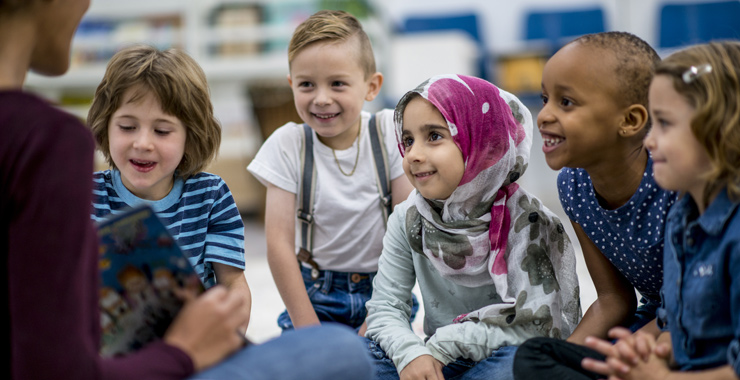 Policy 2250-School & Classroom Practices
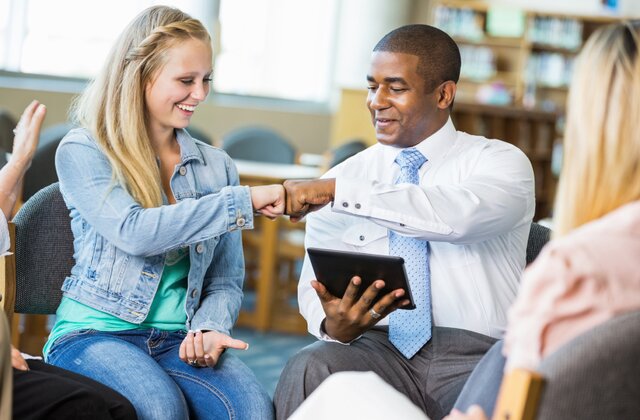 The Board of Education shall ensure all students have access to adequate and appropriate counseling services.  

The Board of Education shall ensure that the district's physical education program and its athletic programs are equitable, co-educational, and do not discriminate on the basis of any protected class, as follows:
The activities comprising such athletic programs shall receive equitable treatment, including, but not limited to, staff salaries, purchase and maintenanceof equipment, quality and availability of facilities, scheduling of practice and game time, length of season, and all other related areas or matters.
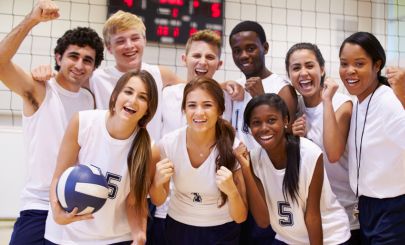 Policy 2416-Programs for Pregnant Pupils
No pupil, married or unmarried, who is otherwise eligible for enrollment in this district will be denied an educational program because of:
pregnancy
childbirth
pregnancy-related disabilities
actual or potential parenthood
 providing a physician’s written statement that such participation will not be injurious to her health or jeopardize her pregnancy. 

A pregnant pupil who does not wish to attend regular classes or is physically unable to do so during her pregnancy may, with her consent, be assigned to an alternate instructional program which may include home instruction or a program offered by another school district or institution.
Policy 5756-Transgender Students
The Board of Education is committed to providing a safe, supportive, and inclusive learning environment for all students. 

Definitions/Terms

A safe and supportive environment within a school begins with understanding and respect. The Board believes students, teachers, and administrators should be provided with common terminology associated with gender identity.  The terms listed below are commonly used by advocacy and human rights groups, however students may prefer other terms to describe their gender identity, appearance, or behavior.  It is recommended school personnel discuss with the student the terminology and pronouns each student has chosen.

“Gender identity” means a person’s internal, deeply held sense of gender.  All people have a gender identity, not just transgender people.  For transgender people, the individual’s internal gender identity is not the same as the gender assigned at birth.

“Gender expression” means external manifestations of gender, expressed through a person’s name, pronouns, clothing, haircut, behavior, voice, and/or body characteristics.  Society identifies these cues as masculine and feminine, although what is considered masculine or feminine changes over time and varies by culture.
Policy 5756-Transgender Students
Definitions/Terms

“Sexual orientation” describes a person’s enduring physical, romantic, and/or emotional attraction to another person.  Gender identity and sexual orientation are not the same.  A transgender person may be straight, lesbian, gay, bisexual, or asexual.  For example, a person who transitions from male to female and is attracted solely to men may identify as a straight woman.

“Transgender” is a term for an individual whose gender identity and/or gender expression differs from those typically associated with the sex and gender assigned at birth.

“Transition” is the process by which a transgender person recognizes that their authentic gender identity is not the same as the gender assigned at birth, and develops a more affirming gender expression that feels authentic.  Some individuals socially transition, for example, through dress, use of names and/or pronouns.  Some individuals may undergo physical transition, which might include hormone treatments and surgery.  School district personnel should avoid the phrase “sex change,” as it is an inaccurate description of the transition process; the process is more accurately described as “gender-confirming.”
Policy 5756-Transgender Students
Definitions/Terms

“Gender nonconforming” describes a person whose gender expression does not conform to the gender expectations of their family or community.  Gender nonconformity is not necessarily an indication that a youth is transgender; many non-transgender youth do not conform to stereotypical expectations.

“Assigned sex at birth (ASAB)” refers to the biological sex designation recorded on a person’s birth certificate upon the initial issuance of that certificate, should such a record be provided at birth.

“Gender assigned at birth” refers to the gender a child is assigned at birth or assumed to be, based on their biological sex assigned at birth.

“LGBTQ” is an acronym for “lesbian, gay, bisexual, transgender, and queer/questioning.”
Policy 5756-Transgender Students
Student-Centered Approach
The school district shall accept a student’s asserted gender identity; parental consent is not required.  A student need not meet any threshold diagnosis or treatment requirements to have his or her gender identity recognized and respected by the school district, school, or school staff members. 

In addition, a legal or court-ordered name change is not required.  There is no affirmative duty for any school district staff member to notify a student’s parent of the student’s gender identity or expression.

There may be instances where a parent of a minor student disagrees with the student regarding the name and pronoun to be used at school and in the student’s education records.  In the event a parent objects to the minor student’s name change request, the Superintendent or designee should consult the Board Attorney regarding the minor student’s civil rights and protections under the NJLAD.  School staff members should continue to refer to the student in accordance with the student’s chosen name and pronoun at school and may consider providing resource information regarding family counseling and support services outside of the school district.
Policy 5756-Transgender Students
Safe and Supportive Environment
A school’s obligation to ensure nondiscrimination on the basis of gender identity requires schools to provide transgender students equal access to educational programs and activities, even in circumstances in which other students, parents, or community members raise objections or concerns.

Confidentiality and Privacy
School staff members may not disclose information that may reveal a student’s transgender status except as allowed by law.  The Principal or designee is advised to work with the student to create an appropriate confidentiality plan regarding the student’s transgender or transitioning status.

The school district shall keep confidential a current, new, or prospective student’s transgender status.  Schools should address the student using a chosen name and the student’s birth name should be kept confidential by school and school staff members.
Policy 5756-Transgender Students
School Records
If a student has expressed a preference to be called by a name other than their birth name, permanent student records containing the student’s birth name should be kept in a separate, confidential file.  

To ensure consistency among teachers, school administrators, substitute teachers, and other school staff members, every effort should be made to immediately update student education records (for example, attendance records, transcripts, Individualized Education Programs (IEP), etc.) with the student’s chosen name and gender pronouns, consistent with the student’s gender identity and expression, and not circulate records with the student’s birth name, unless directed by the student.
Policy 5756-Transgender Students
Activities
With respect to gender-segregated classes or athletic activities, including intramural and interscholastic athletics, all students must be allowed to participate in a manner consistent with their gender identity.
The school district shall:
Provide transgender students with the same opportunities to participate in physical education as other students in accordance with their gender identity;
Permit a transgender student to participate in gender-segregated school activities in accordance with the student’s gender identity;
Permit and support the formation of student clubs or programs regarding issues related to lesbian, gay, bisexual, transgender, and queer/questioning (LGBTQ) youth; and

Use of Facilities
All students are entitled to have access to restrooms, locker rooms, and changing facilities in accordance with their gender identity to allow for involvement in various school programs and activities.  
The school district shall allow a transgender student to use a restroom or locker room based on the student’s gender identity.
Policy 8810-Religious Holidays
The Board of Education recognizes the acknowledgment of religious holidays in the public school may be a source of community concern.  It is a goal of the district educational program to teach mutual understanding and brotherhood and respect for group differences.  In pursuing this goal, the educational program may recognize that various religious groups celebrate different holidays with different practices.
 
In the acknowledgment or observance of any religious holiday, the Superintendent shall ensure the school and/or school officials do not mandate, organize, participate in an official capacity, endorse, persuade, compel, prevent or deny participation in constitutionally protected prayer or religion in violation of the governing principles of the First Amendment of the United States Constitution.  Consistent with these principles, the Superintendent shall ensure: 
 Religious exhibits or displays include only materials that are a necessary or integral part of the curriculum; 
Any religious music played is selected primarily for its artistic content; and 
Any acknowledgment of a religious holiday neither advances nor inhibits any particular religious sect or religion consistent with the governing principles of the First Amendment of the United States Constitution.
Affirmative ActionGrievance Procedure
Level 1: Affirmative Action Coordinator and/or Officer
1. The grievant shall submit in writing the grievance and identify the affirmative action area(s) being violated. (Discrimination Processing Form). Please note: Question 9 must be answered and explained.  Failure to clearly select and explain can result in termination of the complaint.
2. The District Affirmative Action Coordinator and/or Officer has ten working ten days in which to investigate and respond to the grievant.  (Affirmative  Action Coordinator and/or Officer is to use the space provided on Grievance Report Response- Form B) 
3. If not satisfied, the grievant may appeal within three school days and  he/she can resubmit the alleged violation to the Superintendent of Schools. (Grievant is to use the space provided on Grievance Appeal Response-Form C)
Level 2: Superintendent of Schools
1. The grievant shall resubmit in writing the original grievance and  identify the affirmative action area(s) being violated, as well as the Affirmative Action Coordinator/ Officers’ response received at Level 1.
2. The Superintendent of Schools has ten working days in which to investigate and respond to the grievant.  (Superintendent of Schools is to use the space provided on Grievance Report Response- Form D) 
3. If not satisfied, the grievant may appeal within three school days and he/she can resubmit the alleged violation, as well as responses and	appeals,  to the Board of Education(Grievant is to use the space provided on Grievance Appeal Response- Form E)
Level 3:Board of Education
A. The grievant shall submit in writing the grievance and identify the affirmative action area(s) being violated, as well as the Superintendents’ response received at Level 2.
B. The Board of Education has ten working days in which to investigate 	and respond to the grievant. (Board of Education president is to use the space provided on Grievance Report Response- Form F)
C. If the grievant is not satisfied with the Board’s decision, the grievant can have it referred to the County Superintendent of Schools. (Grievant is to use the space provided on Grievance Appeal Response- Form G)
 
Level 4: County Superintendent of Schools
	Bergen County Office of EducationOne Bergen County Plaza3rd Floor, Room 350Hackensack, NJ 07601Mr. Joseph Zarra, Interim Executive County Superintendentphone: (201) 336-6875fax: (201) 336-6880
The grievant maintains the right to by-pass the grievance procedure and submit the complaint directly to any or all the following agencies.
The Commissioner of Education Bureau of Controversies and DisputesNew Jersey Department of Education PO Box 500
	Trenton, New Jersey 08625
	Phone: (609) 292- 5705
 
Equal Employment Opportunity Commission Newark District Office
	1 Newark Center, 21st Floor
	Newark, New Jersey 07102
	Phone: (800) 669-4000 or (973) 645 6383
 
U.S. Office for Civil Rights/ U.S. Department of Education
	32 Old Slip, 26th Floor
	New York, NY 10005-2500
	Phone: (646) 428- 3900 or TDD (877) 521-2172
 
New Jersey Division on Civil Rights
	140 East Front Street, 6th Floor PO Box 090
	Trenton, NJ 08625-0090
	Phone: (609) 292- 4605 or TDD (609) 292- 1785